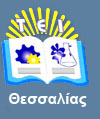 Χρονικός Προγραμματισμός Έργων (Εργαστήριο)
Ενότητα 7: Σχέση Διάρκειας - Κόστους

Κλεάνθης Συρακούλης, 
Επίκουρος Καθηγητής,
Τμήμα Διοίκησης Επιχειρήσεων,
T.E.I. Θεσσαλίας
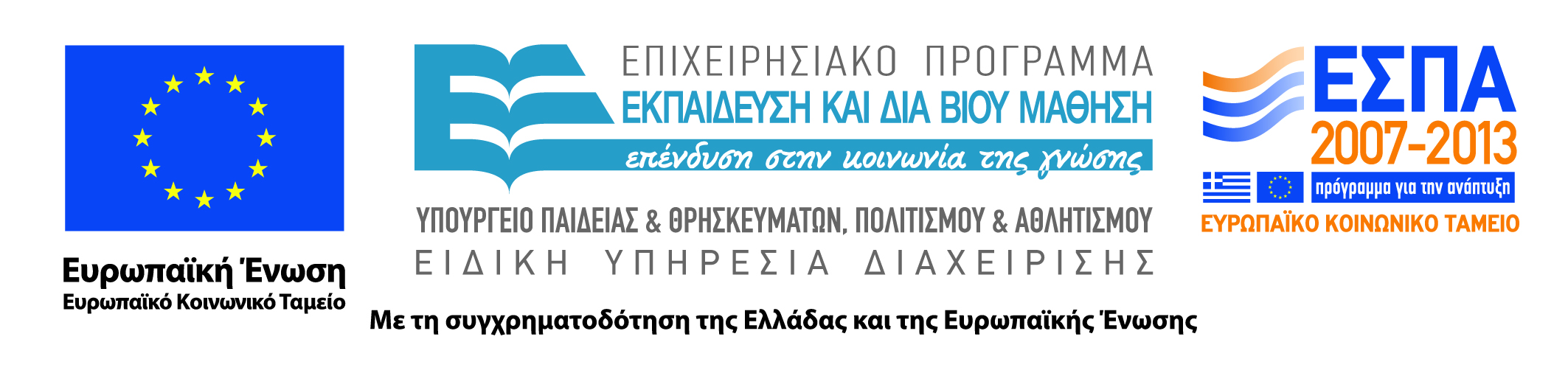 Άδειες χρήσης
Το παρόν εκπαιδευτικό υλικό υπόκειται στην παρακάτω άδεια χρήσης Creative Commons (C C): Αναφορά δημιουργού (B Y), Παρόμοια Διανομή (S A), 3.0, Μη εισαγόμενο. 
Για εκπαιδευτικό υλικό, όπως εικόνες, που υπόκειται σε άλλου τύπου άδειας χρήσης, η άδεια χρήσης αναφέρεται ρητώς.
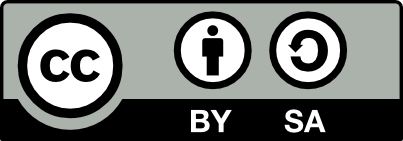 2
Χρηματοδότηση
Το παρόν εκπαιδευτικό υλικό έχει αναπτυχθεί στα πλαίσια του εκπαιδευτικού έργου του διδάσκοντα. 
Το έργο «Ανοικτά Ακαδημαϊκά Μαθήματα στο ΤΕΙ Θεσσαλίας» έχει χρηματοδοτήσει μόνο τη αναδιαμόρφωση του εκπαιδευτικού υλικού.
Το έργο υλοποιείται στο πλαίσιο του Επιχειρησιακού Προγράμματος  «Εκπαίδευση και Δια Βίου Μάθηση» και συγχρηματοδοτείται από την Ευρωπαϊκή Ένωση (Ευρωπαϊκό Κοινωνικό Ταμείο) και από εθνικούς πόρους.
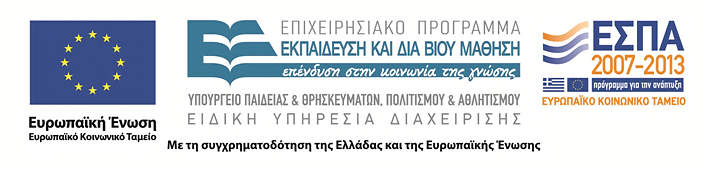 3
Σκοποί  ενότητας
Κατανόηση της γραμμικής σχέσης μεταξύ της διάρκειας και του κόστους μιας δραστηριότητας,
Κατανόηση της ανάγκης συντόμευσης της διάρκειας ενός έργου,
Ικανότητα συντόμευσης της διάρκειας με τον πιο οικονομικό τρόπο,
Επιλογή βέλτιστης διάρκειας σε σχέση με το κόστος του έργου.
4
Σχέση Διάρκειας - Κόστους
Περιεχόμενα ενότητας
Άσκηση 1,
Άσκηση 2,
Άσκηση 3.
5
Σχέση Διάρκειας - Κόστους
Άσκηση 1 (1 από 3)
Η εταιρία σας ανέλαβε την υλοποίηση ενός έργου, το οποίο για την ολοκλήρωση του απαιτεί την υλοποίηση επιμέρους δραστηριοτήτων. Οι σχέσεις μεταξύ των δραστηριοτήτων, η διάρκεια (σε ημέρες) κάθε μιας καθώς και ο αριθμός των εργαζομένων (όλοι είναι της ίδιας κατηγορίας) που απαιτεί η κάθε δραστηριότητα δίνονται στον πίνακα που ακολουθεί.
6
Σχέση Διάρκειας - Κόστους
Άσκηση 1 (1 από 2)
Ένα έργο περιγράφεται ως εξής (διάρκεια σε εβδομάδες, κόστος σε χρηματικές μονάδες χ.μ.) :
7
Σχέση Διάρκειας - Κόστους
Άσκηση 1 (2 από 2)
Να υπολογίσετε το κρίσιμο δρομολόγιο, τη διάρκεια και τον προϋπολογισμό του έργου με βάση τις κανονικές συνθήκες υλοποίησης του.
Δώστε ένα πρόγραμμα συντόμευσης του έργου με τον πιο οικονομικό τρόπο.
Αν ο ανάδοχος του έργου έχει ποινική ρήτρα 125 χ.μ. για κάθε εβδομάδα καθυστέρησης μετά από την 10η εβδομάδα, σε πόσο χρόνο πρέπει να στοχεύει την ολοκλήρωση του έργου.
8
Σχέση Διάρκειας - Κόστους
Άσκηση 2 (1 από 3)
Η ανάπτυξη και η εγκατάσταση ενός νέου δικτύου μεταφοράς δεδομένων της εταιρίας ABC  Investments έχει ήδη καθυστερήσει. Το έργο έχει κοστίσει ως τώρα 92000000 €. Το τμήμα PM έχει κοστολογήσει την μηνιαία καθυστέρηση του έργου σε ζημιά 50000 € για την εταιρεία. Η νέα διευθύντρια του έργου σε έκτακτη σύσκεψη των στελεχών καλείται να αποφασίσει τη στρατηγική συντόμευσης του έργου. Ο παρακάτω πίνακας δίνει τις λεπτομέρειες για το έργο.
9
Σχέση Διάρκειας - Κόστους
Άσκηση 2 (2 από 3)
10
Σχέση Διάρκειας - Κόστους
Άσκηση 2 (3 από 3)
Ποια θα είναι η νέα συντομευμένη διάρκεια του έργου, αν η νέα διευθύντρια αποφασίσει την ολοκλήρωσή του με το ελάχιστο δυνατό κόστος;
Μπορεί το έργο να συντομευτεί κατά 7 μήνες. Αν ναι πώς; 
Ποιες είναι οι οικονομικές επιπτώσεις του έργου στην εταιρία αν το έργο συντομευτεί κατά 7 μήνες;
11
Σχέση Διάρκειας - Κόστους
Άσκηση 3 (1 από 2)
Ένα έργο περιγράφεται ως εξής (διάρκεια σε εβδομάδες, κόστος σε χρηματικές μονάδες χ.μ.) :
12
Σχέση Διάρκειας - Κόστους
Άσκηση 3 (2 από 2)
Να υπολογίσετε το κρίσιμο δρομολόγιο, τη διάρκεια και τον προϋπολογισμό του έργου με βάση τις κανονικές συνθήκες υλοποίησης του.
Να υπολογίσετε το χρονοπρόγραμμα με βάση τις συνθήκες συντόμευσης
Υποθέστε ότι θέλουμε να εκτελέσουμε το έργο σε 26 εβδομάδες. Ποιες δραστηριότητες θα συντομευτούν, ποιο είναι το χρονοπρόγραμμα και ποιο το κόστος του έργου.
13
Σχέση Διάρκειας - Κόστους
Τέλος Ενότητας
Επεξεργασία υλικού:
Χαρτώνας Αλέξανδρος
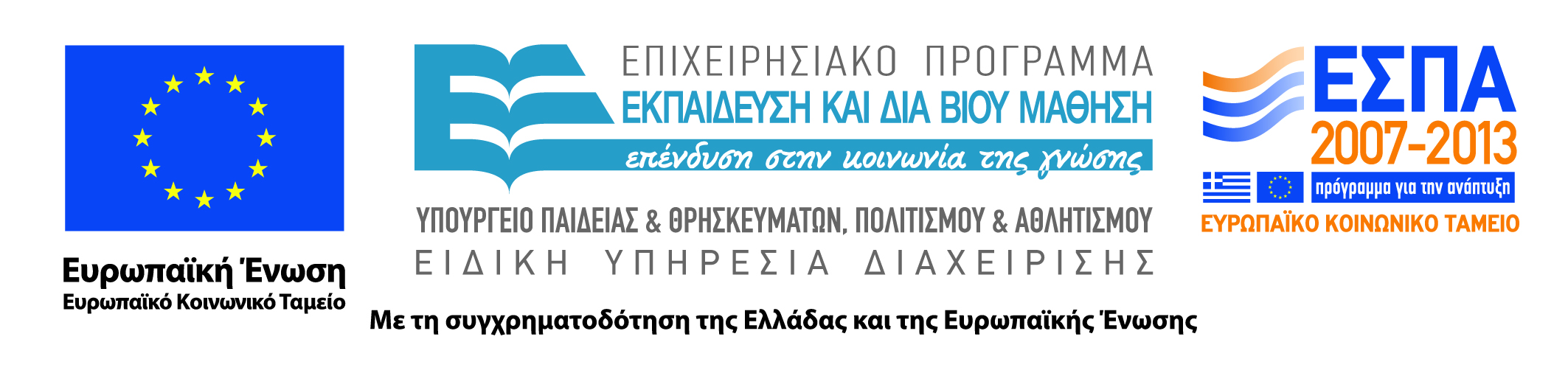 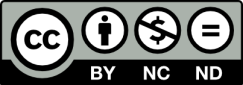